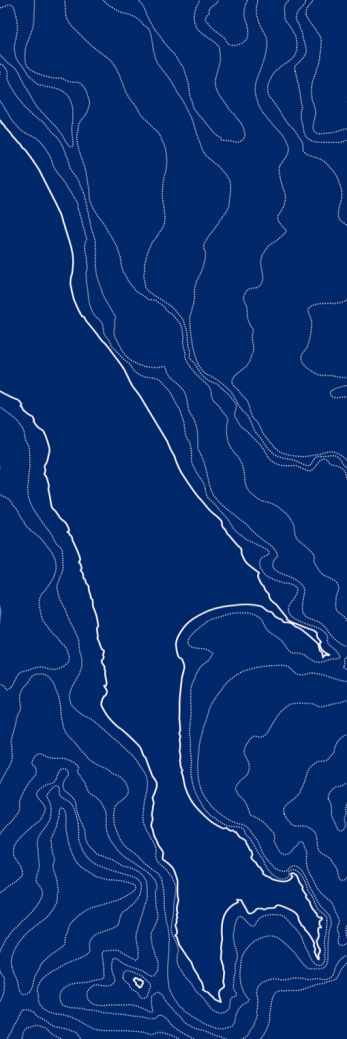 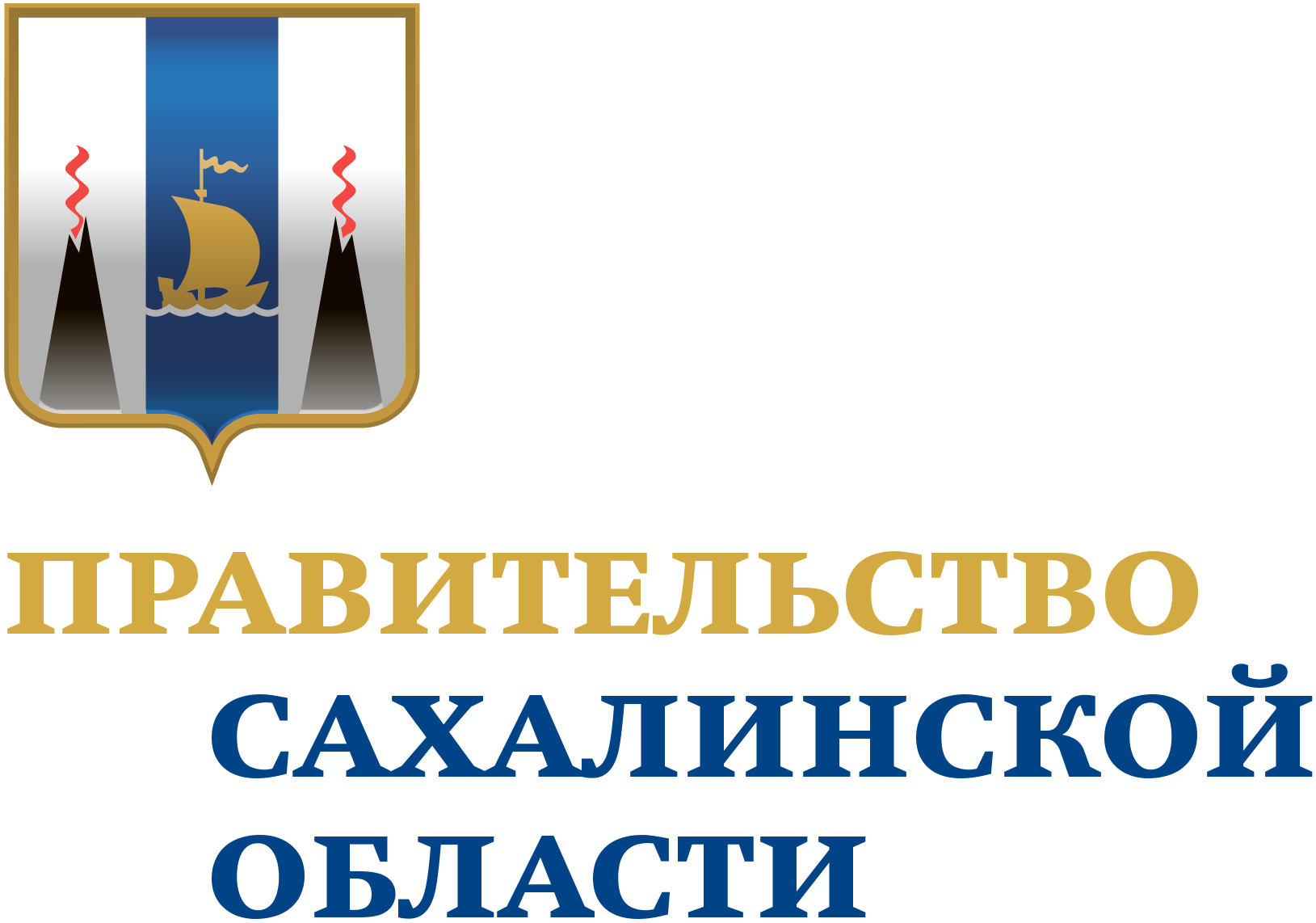 Отчетная презентация проекта повышения эффективности
Оптимизация процесса организации и контроля участия студентов в анкетировании по вопросам удовлетворенности качеством обучения
ДОКЛАДЧИК:
Лифанова Инна Викторовна
руководитель Центра оценки качества услуг

ОРГАНИЗАЦИЯ:
Федеральное государственное бюджетное образовательное учреждение высшего образования "Сахалинский государственный университет"
2024
КАРТОЧКА ПРОЕКТА
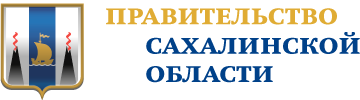 1. Вовлеченные лица и рамки проекта
2. Обоснование выбора
Заказчики процесса: 
Директора институтов, колледжей, филиалов
Периметр проекта: 
Центр оценки качества услуг, институты, колледжи и филиалы университета
Границы проекта: 
Начало процесса анкетирования "Преподаватель глазами студентов".
Получение статистических результатов анкетирования.
Владелец процесса: 
Лифанова Инна Викторовна
руководитель Центра оценки качества услуг
Руководитель проекта: 
Самардак Александр Сергеевич
ректор
Команда проекта: 
Лифанова Инна Викторовна; Резников Олег Петрович; Чехонина Светлана Арсентьевна; Шевченко Мария Евгеньевна;
Описание проблемы: 
1. Большие временные затраты в процессе подготовки к анкетированию и контроля участия студентов в анкетировании вследствие ручной обработки статистических данных. 
2. Невозможность предоставлять руководству достоверные актуальные данные в связи с динамичностью самого процесса. 
3. Привлечение сотрудников, не связанных непосредственно с процессом анкетирования (поиск времени и аудитории для встречи со студентами, обращение к преподавателям с просьбой выделить время для встречи со студентами).
Ключевой риск: 
Невыполнение требований ФГОС. Непрохождение аккредитационного мониторинга и государственной аккредитации (недостаточное количество баллов за внутреннюю оценку качества).
3. Цели и плановый эффект
4. Ключевые события проекта
КАРТА ТЕКУЩЕГО СОСТОЯНИЯ ПРОЦЕССА
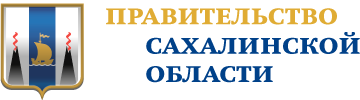 Время протекания процесса:
514 ч

Проблемы:

1. Длительный процесс согласования и подписания приказов.

2. Сложность и длительность обработки большого объема информации (в период подготовки к анкетированию).

3. Ошибки в предоставленной информации (в период подготовки к анкетированию). Необходимость доработки (возврат).

4. Большие временные затраты на встречи со студентами (для разъяснения важности и механизма анкетирования).

5. Привлечение сотрудников, непосредственно не связанных с процессом.

6. Низкий уровень информирования студентов.

7. Неактуальность данных, предоставляемых на ректорат (данные быстро устаревают).

8. Длительность и трудоемкость процесса выгрузки статистических данных.
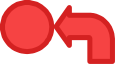 2
Вход
1
96 ч
2
240 ч
3
72 ч
Центр оценки качества услуг.
Департамент образовательных программ.
Директора институтов и колледжей.
Отдел сопровождения информационных систем.
Начало процесса анкетирования в соответствии с планом работы Университета.
Создание, согласование и подписание приказа о подготовке к анкетированию студентов.
Сбор информации об изученных дисциплинах, преподавателях, количестве студентов.
Загрузка данных в систему анкетирования.
Генерация обезличенных паролей.
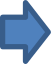 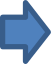 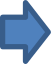 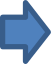 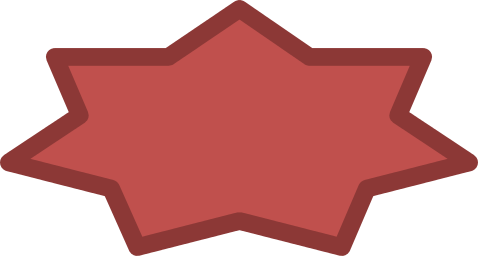 1
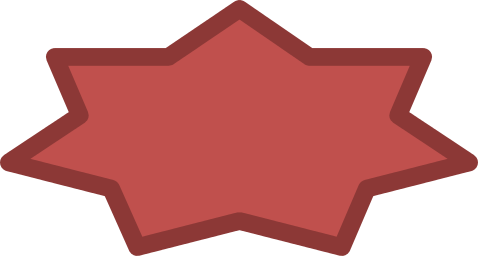 2
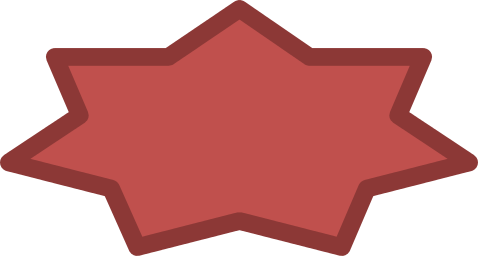 3
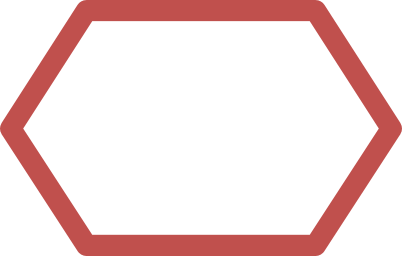 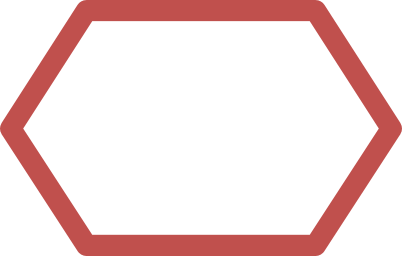 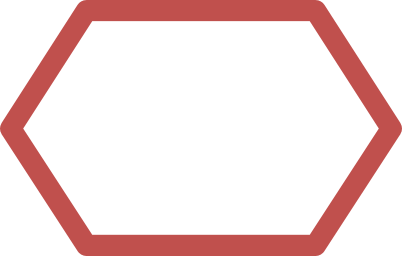 НЕТ
НЕТ
НЕТ
4
96 ч
5
4 ч
6
1 ч
7
1 ч
Центр оценки качества услуг.
Центр оценки качества услуг.
Директора институтов и колледжей.
Ректор.
Центр оценки качества услуг
Встречи со студентами для разъяснения важности анкетирования и механизма участия в нем. Распространение паролей. Начало анкетирования.
(В расчете на один институт/колледж).
Создание, согласование и подписание приказа о начале анкетирования студентов.
Запрос о статистике участия в анкетировании (происходит 8-10 раз в течение анкетирования). (В расчете на один институт/колледж).
Выгрузка из системы анкетирования данных по каждому институту и колледжу (происходит 8-10 раз в течение анкетирования). 
(В расчете на один институт/колледж).
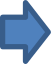 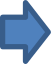 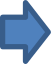 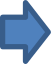 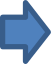 Легенда:
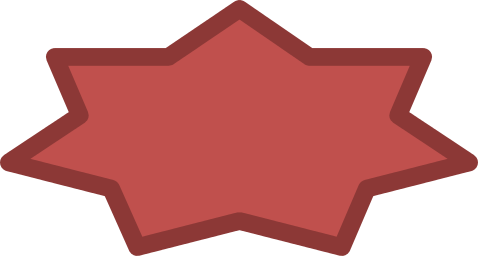 2
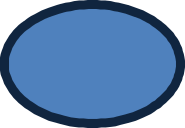 2
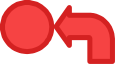 Возврат к предыдущему этапу
Решение
Проблема
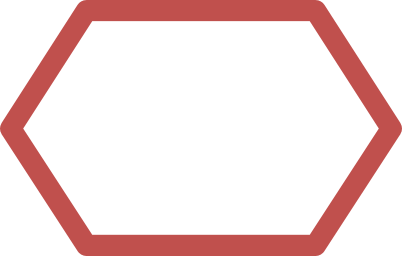 НЕТ
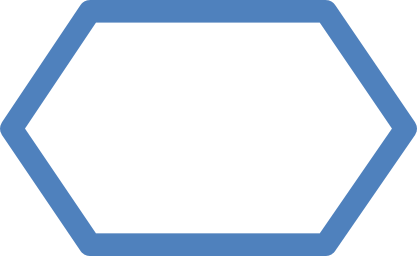 3 ч
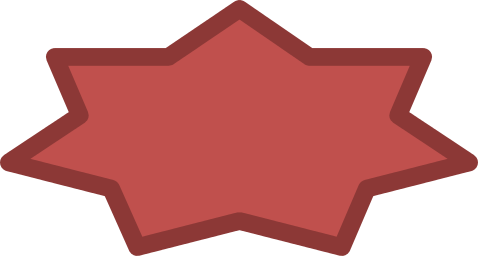 1
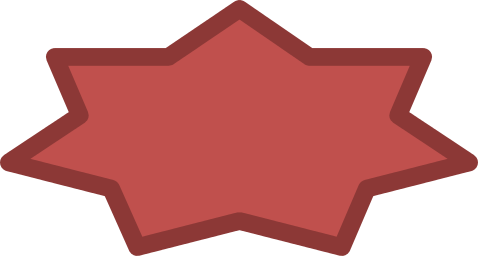 4, 5, 6
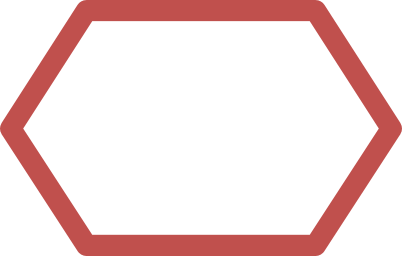 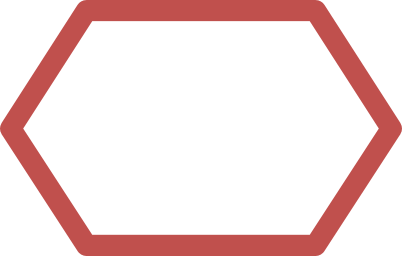 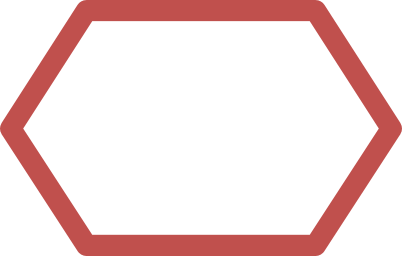 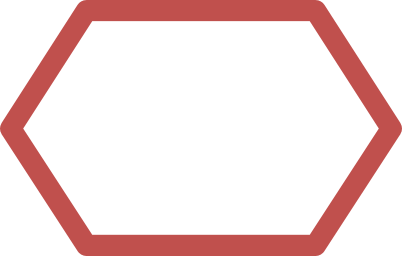 НЕТ
НЕТ
НЕТ
НЕТ
Длительность
по регламенту
Длительность
по регламенту
КАРТА ТЕКУЩЕГО СОСТОЯНИЯ ПРОЦЕССА
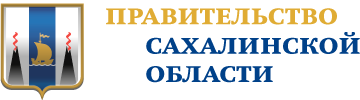 Время протекания процесса:
514 ч

Проблемы:

1. Длительный процесс согласования и подписания приказов.

2. Сложность и длительность обработки большого объема информации (в период подготовки к анкетированию).

3. Ошибки в предоставленной информации (в период подготовки к анкетированию). Необходимость доработки (возврат).

4. Большие временные затраты на встречи со студентами (для разъяснения важности и механизма анкетирования).

5. Привлечение сотрудников, непосредственно не связанных с процессом.

6. Низкий уровень информирования студентов.

7. Неактуальность данных, предоставляемых на ректорат (данные быстро устаревают).

8. Длительность и трудоемкость процесса выгрузки статистических данных.
8
3 ч
9
1 ч
10
0,3 ч
Выход
Центр оценки качества услуг
Центр оценки качества услуг.
Центр оценки качества услуг.
Директора институтов и колледжей.
Ректор.
Визуализация промежуточных результатов анкетирования (происходит 8-10 раз в течение анкетирования).
(В расчете на один институт/колледж).
Пересылка отчетов ректору, директорам институтов и колледжей (происходит 8-10 раз в течение анкетирования).
(В расчете на один институт/колледж).
Информирование о ходе анкетирования на заседании ректората.
Получение итоговой информации о статистике участия студентов в анкетировании.
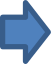 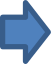 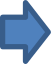 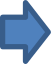 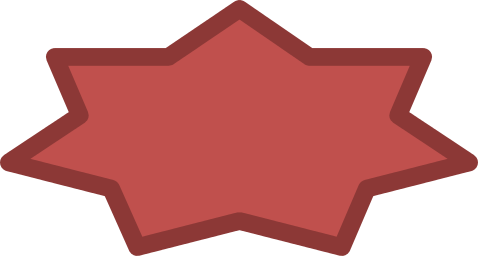 7, 8
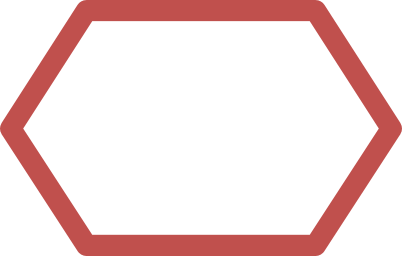 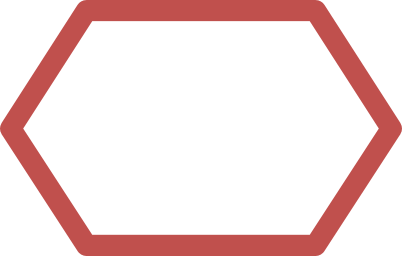 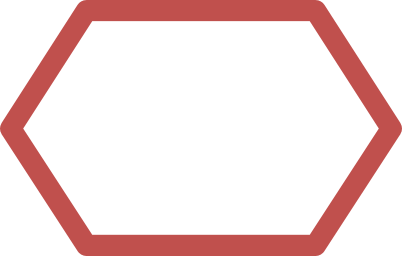 НЕТ
НЕТ
НЕТ
Легенда:
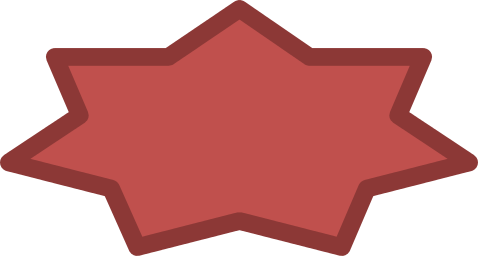 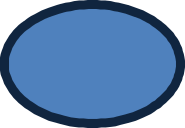 2
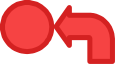 2
Решение
Возврат к предыдущему этапу
Проблема
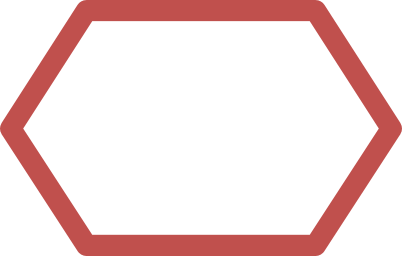 НЕТ
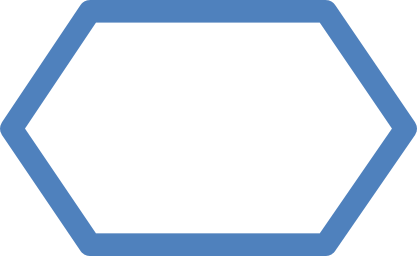 3 ч
Длительность
по регламенту
Длительность
по регламенту
СБОР ФАКТИЧЕСКИХ ДАННЫХ ПРОЦЕССА
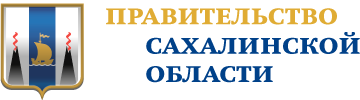 АНАЛИЗ И РЕШЕНИЕ ПРОБЛЕМ
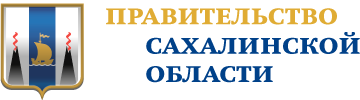 КАРТА ЦЕЛЕВОГО СОСТОЯНИЯ ПРОЦЕССА
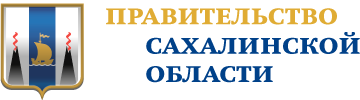 Время протекания процесса:
195 ч

Предлагаемые решения:

1. Использование системы 1С-документооборот. (Система работает в тестовом режиме).

2. Разработка унифицированных форм для сбора информации. Автоматизация выгрузки данных.

3. Разработка форм, позволяющих использовать для подготовки к анкетированию имеющиеся электронные базы данных (учебная нагрузка преподавателей). Автоматизация выгрузки данных.


4. Создание видеоролика с разъяснением механизма участия в анкетировании и размещение его на сайте.

5. Возможность доступа ректора и директоров к статистике анкетирования 24/7.

6. Автоматизация процесса учета проанкетировавшихся студентов.
Вход
1
24  ч
2
72 ч
3
72 ч
Центр оценки качества услуг.
Департамент образовательных программ.
Директора институтов и колледжей.
Отдел сопровождения информационных систем.
Запуск процесса анкетирования в соответствии с планом работы Университета.
Создание, согласование и подписание приказа о подготовке к анкетированию студентов.
Сбор информации об изученных дисциплинах, преподавателях, количестве студентов.
Загрузка данных в систему анкетирования. 
Генерация обезличенных паролей.
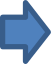 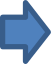 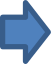 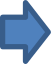 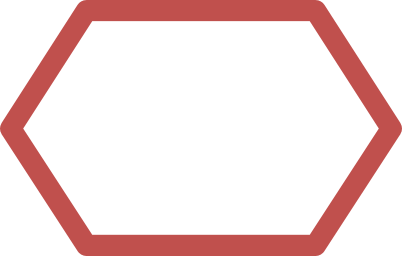 1
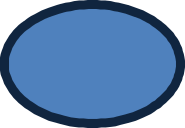 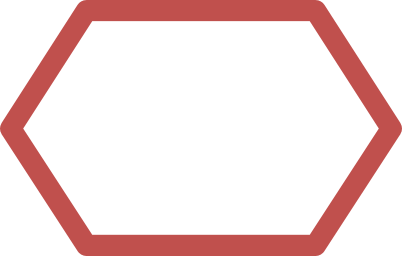 2, 3
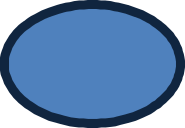 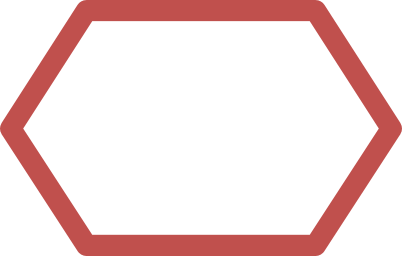 2, 3
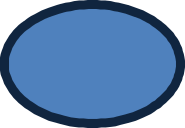 НЕТ
НЕТ
НЕТ
4
24 ч
5
0  ч
6
2 ч
7
1  ч
Центр оценки качества услуг.
Центр оценки качества услуг.
Центр оценки качества услуг.
Директора институтов и колледжей.
Ректор.
Создание, согласование и подписание приказа о начале анкетирования студентов.
Разъяснение студентам важности анкетирования и механизма участия в нем. 
(В расчете на один институт/колледж)
Распространение паролей. Начало анкетирования.
(В расчете на один институт/колледж).
Получение информации о статистике анкетирования непосредственно из системы в режиме реального времени (происходит 8-10 раз в течение анкетирования).
(В расчете на один институт/колледж).
Легенда:
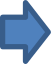 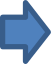 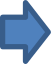 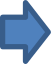 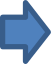 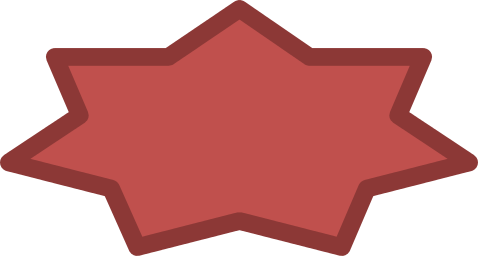 2
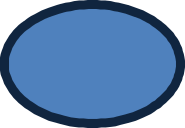 2
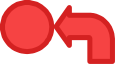 Решение
Возврат к предыдущему этапу
Проблема
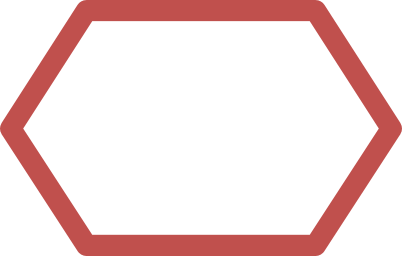 НЕТ
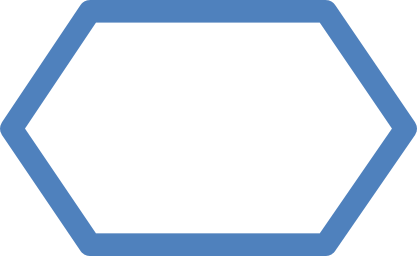 3 ч
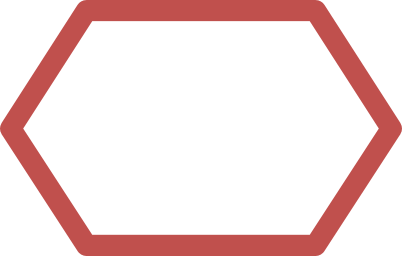 1
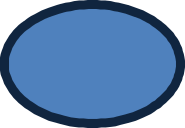 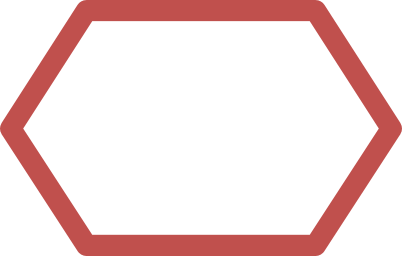 4
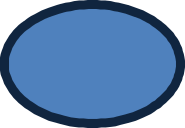 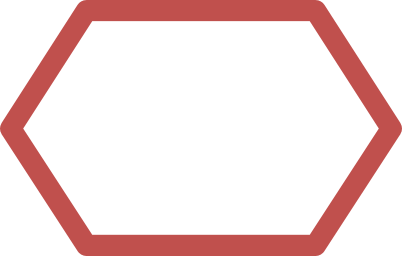 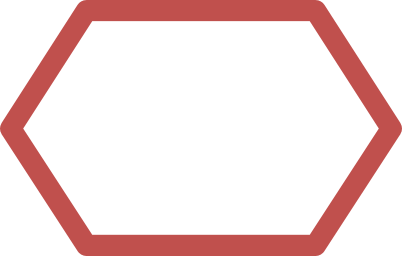 5, 6
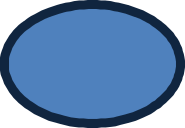 НЕТ
НЕТ
НЕТ
НЕТ
Длительность
по регламенту
Длительность
по регламенту
КАРТА ЦЕЛЕВОГО СОСТОЯНИЯ ПРОЦЕССА
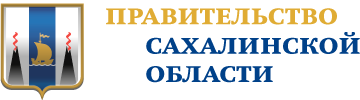 Время протекания процесса:
195 ч

Предлагаемые решения:

1. Использование системы 1С-документооборот. (Система работает в тестовом режиме).

2. Разработка унифицированных форм для сбора информации. Автоматизация выгрузки данных.

3. Разработка форм, позволяющих использовать для подготовки к анкетированию имеющиеся электронные базы данных (учебная нагрузка преподавателей). Автоматизация выгрузки данных.


4. Создание видеоролика с разъяснением механизма участия в анкетировании и размещение его на сайте.

5. Возможность доступа ректора и директоров к статистике анкетирования 24/7.

6. Автоматизация процесса учета проанкетировавшихся студентов.
8
0,1  ч
Выход
Ректор.
Информирование о ходе анкетирования на заседании ректората.
Получение итоговой информации о статистике участия студентов в анкетировании.
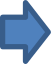 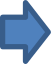 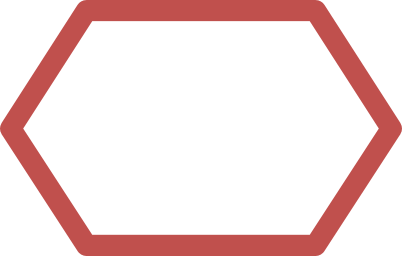 НЕТ
Легенда:
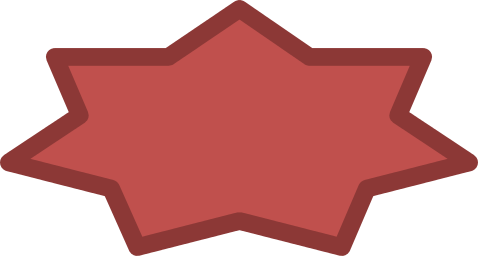 2
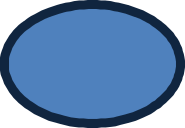 2
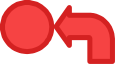 Решение
Возврат к предыдущему этапу
Проблема
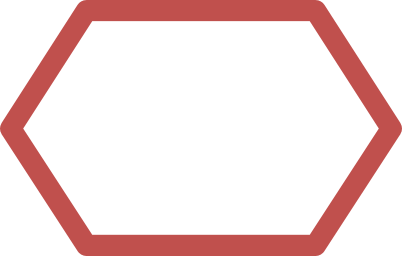 НЕТ
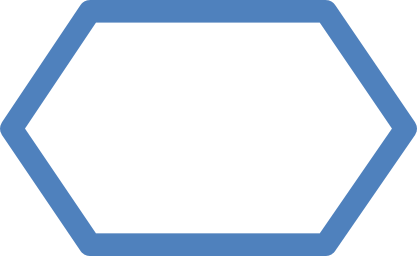 3 ч
Длительность
по регламенту
Длительность
по регламенту
ПЛАН МЕРОПРИЯТИЙ
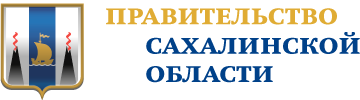 МОНИТОРИНГ ДОСТИГНУТЫХ РЕЗУЛЬТАТОВ
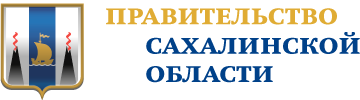 КАРТА ДОСТИГНУТОГО СОСТОЯНИЯ ПРОЦЕССА
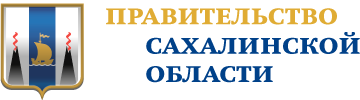 Время протекания процесса:
195 ч

Решения:

1. Использование системы 1С-документооборот. (Система работает в тестовом режиме).

2. Разработка унифицированных форм для сбора информации. Автоматизация выгрузки данных.

3. Разработка форм, позволяющих использовать для подготовки к анкетированию имеющиеся электронные базы данных (учебная нагрузка преподавателей). Автоматизация выгрузки данных.

4. Создание видеоролика с разъяснением механизма участия в анкетировании и размещение его на сайте.

5. Возможность доступа ректора и директоров к статистике анкетирования 24/7

6. Автоматизация процесса учета проанкетировавшихся студентов.
Вход
1
24  ч
2
72 ч
3
72 ч
Центр оценки качества услуг.
Департамент образовательных программ.
Директора институтов и колледжей.
Отдел сопровождения информационных систем.
Запуск процесса анкетирования в соответствии с планом работы Университета.
Создание, согласование и подписание приказа о подготовке к анкетированию студентов.
Сбор информации об изученных дисциплинах, преподавателях, количестве студентов.
Загрузка данных в систему анкетирования. 
Генерация обезличенных паролей.
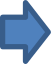 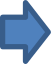 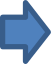 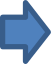 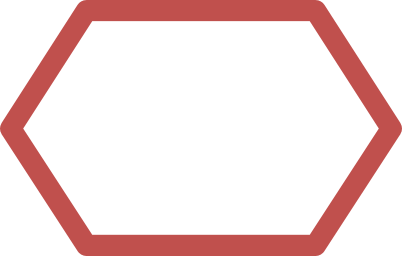 1
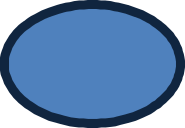 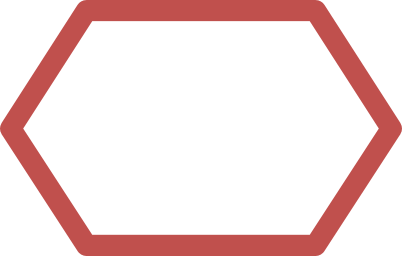 2, 3
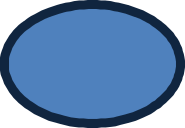 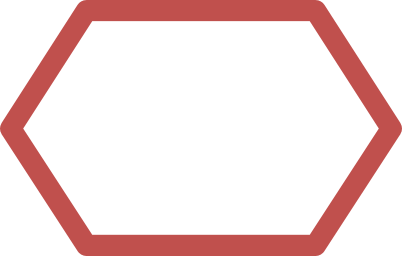 2, 3
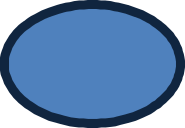 НЕТ
НЕТ
НЕТ
4
24 ч
5
0  ч
6
2 ч
7
1  ч
Центр оценки качества услуг.
Центр оценки качества услуг.
Центр оценки качества услуг.
Директора институтов и колледжей.
Ректор.
Создание, согласование и подписание приказа о начале анкетирования студентов.
Разъяснение студентам важности анкетирования и механизма участия в нем. 
(В расчете на один институт/колледж)
Распространение паролей. Начало анкетирования.
(В расчете на один институт/колледж).
Получение информации о статистике анкетирования непосредственно из системы в режиме реального времени (происходит 8-10 раз в течение анкетирования).
(В расчете на один институт/колледж).
Легенда:
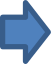 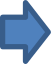 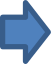 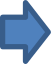 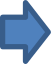 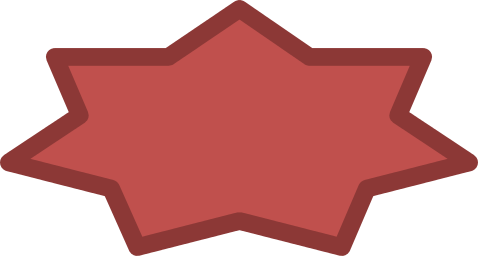 2
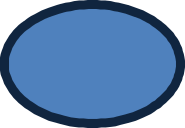 2
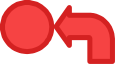 Решение
Возврат к предыдущему этапу
Проблема
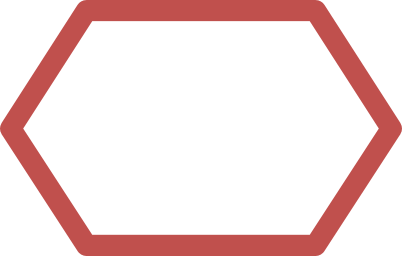 НЕТ
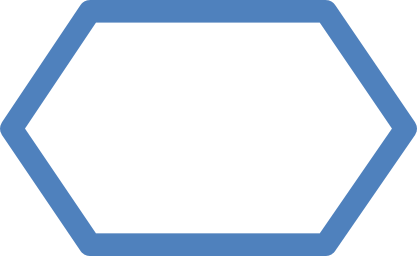 3 ч
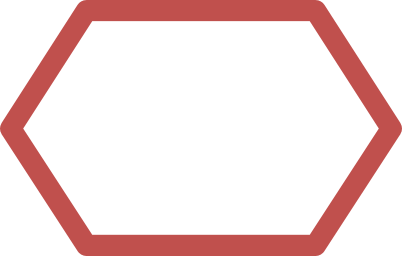 1
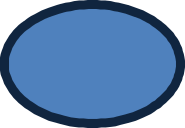 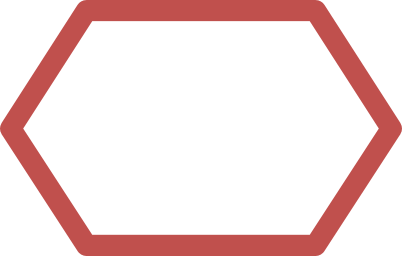 4
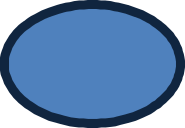 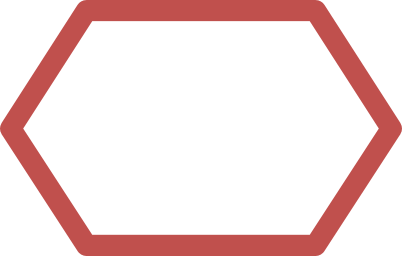 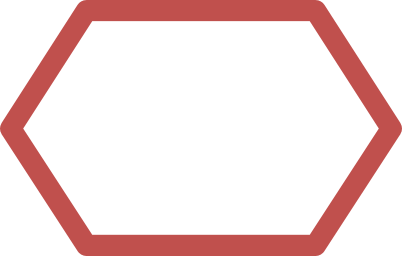 5, 6
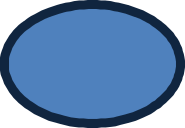 НЕТ
НЕТ
НЕТ
НЕТ
Длительность
по регламенту
Длительность
по регламенту
КАРТА ДОСТИГНУТОГО СОСТОЯНИЯ ПРОЦЕССА
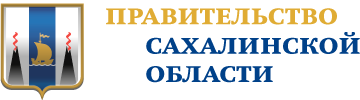 Время протекания процесса:
195 ч

Решения:

1. Использование системы 1С-документооборот. (Система работает в тестовом режиме).

2. Разработка унифицированных форм для сбора информации. Автоматизация выгрузки данных.

3. Разработка форм, позволяющих использовать для подготовки к анкетированию имеющиеся электронные базы данных (учебная нагрузка преподавателей). Автоматизация выгрузки данных.

4. Создание видеоролика с разъяснением механизма участия в анкетировании и размещение его на сайте.

5. Возможность доступа ректора и директоров к статистике анкетирования 24/7

6. Автоматизация процесса учета проанкетировавшихся студентов.
8
0,1  ч
Выход
Ректор.
Информирование о ходе анкетирования на заседании ректората.
Получение итоговой информации о статистике участия студентов в анкетировании.
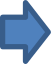 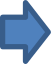 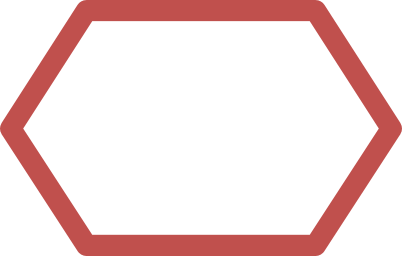 НЕТ
Легенда:
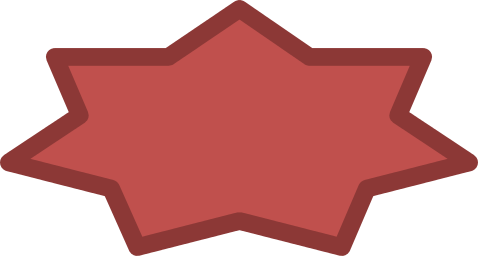 2
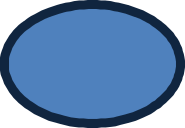 2
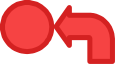 Решение
Возврат к предыдущему этапу
Проблема
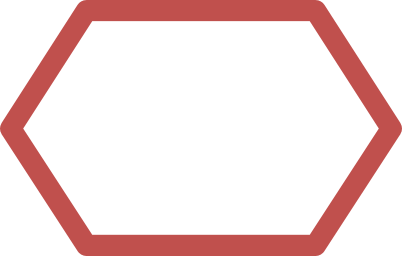 НЕТ
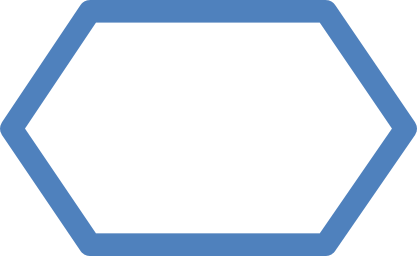 3 ч
Длительность
по регламенту
Длительность
по регламенту
РЕЗУЛЬТАТЫ ПРОЕКТА
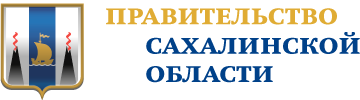 Решение: 
Закрыть проект


Комментарии к решению:
ПРИЛОЖЕНИЯ
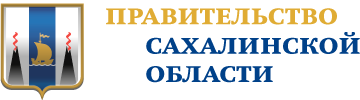 ПРИЛОЖЕНИЯ
ПРИЛОЖЕНИЯ - КОМАНДА ПРОЕКТА
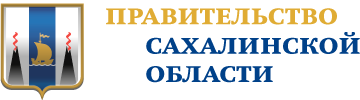 ВЛАДЕЛЕЦ ПРОЦЕССА
РУКОВОДИТЕЛЬ ПРОЕКТА
Лифанова Инна Викторовна
руководитель Центра оценки качества услуг
Самардак Александр Сергеевич
ректор
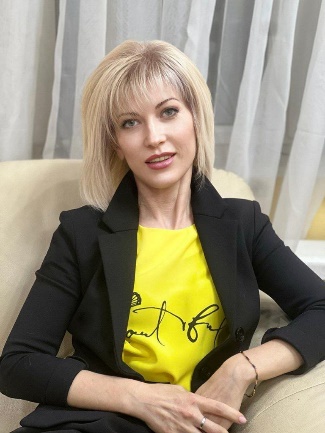 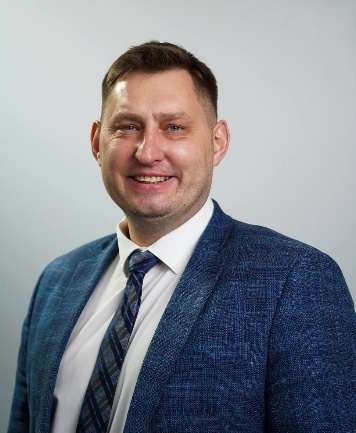 КОМАНДА ПРОЕКТА
Лифанова Инна Викторовна
руководитель Центра оценки качества услуг
Резников Олег Петрович
инженер-программист
Чехонина Светлана Арсентьевна
руководитель Центра дистанционного обучения
Шевченко Мария Евгеньевна
заместитель руководителя Центра оценки качества услуг
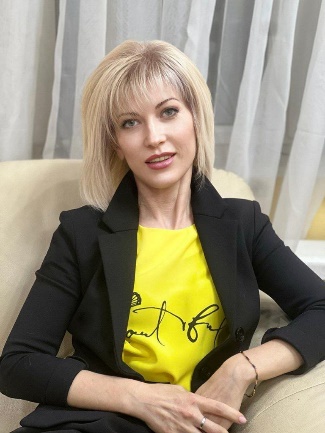 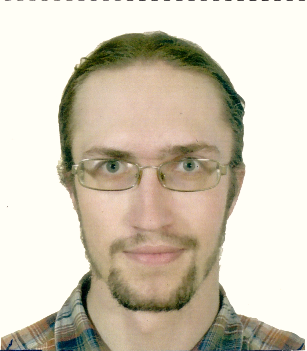 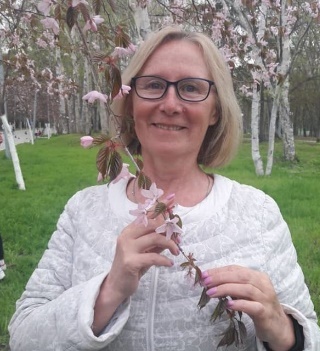 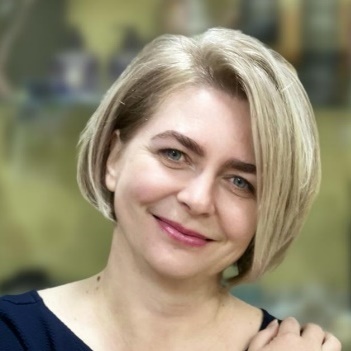 ПРИЛОЖЕНИЯ - ЭФФЕКТ ОТ МЕРОПРИЯТИЙ
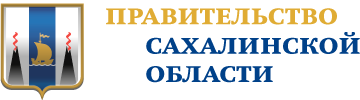 ПРИЛОЖЕНИЯ - ЭФФЕКТ ОТ ВНЕДРЕНИЯ 1 / 5
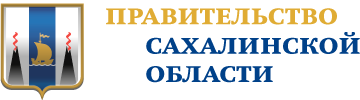 Наименование мероприятия:
Разработка унифицированных форм для сбора информации в период подготовки к анкетированию.
Автоматизация процесса сбора и обработки информации.

Эффект от мероприятия:
Значительное сокращение временных затрат на сбор, обработку и загрузку информации о дисциплинах, преподавателях, количестве студентов.
БЫЛО:
СТАЛО:
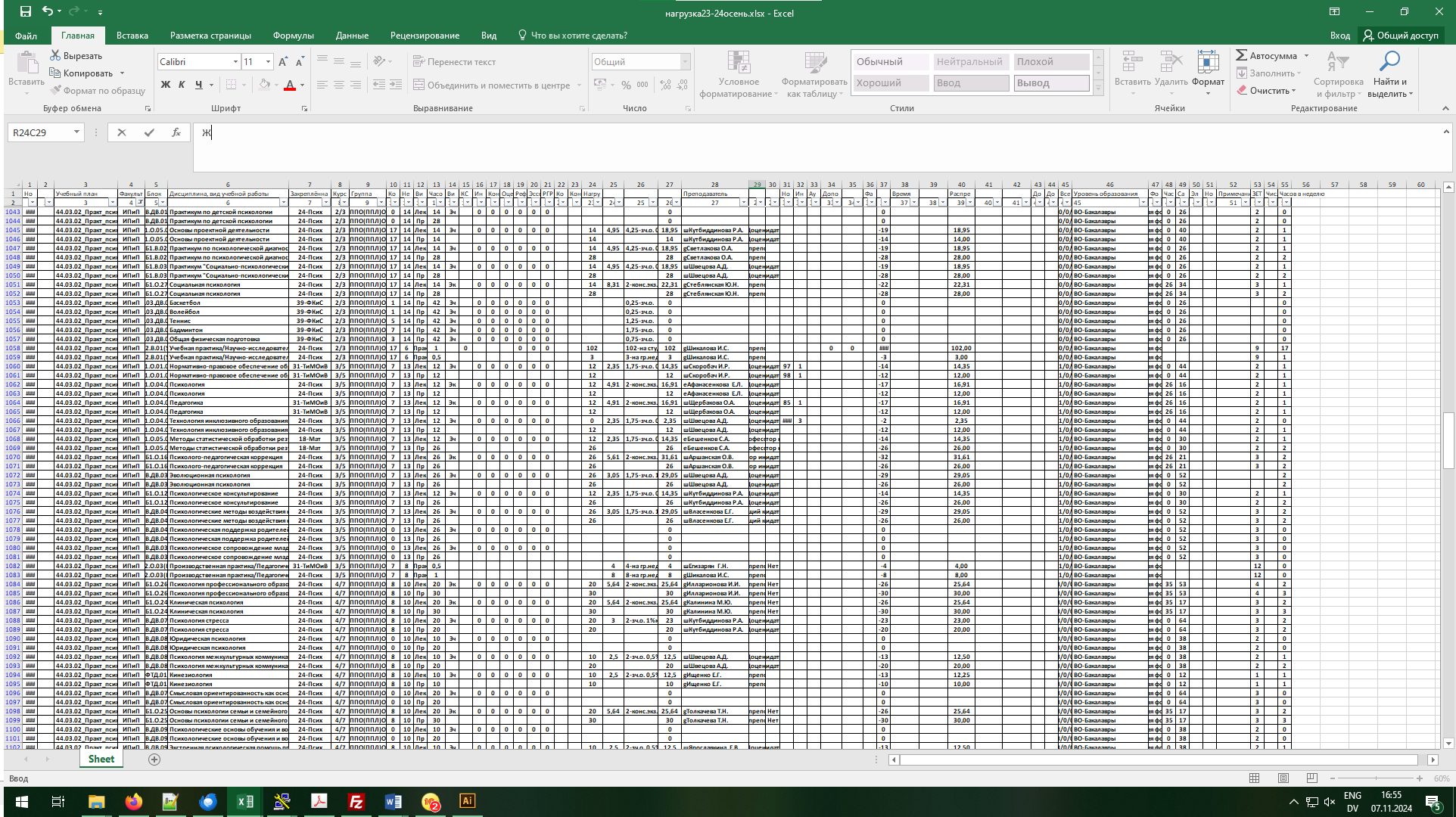 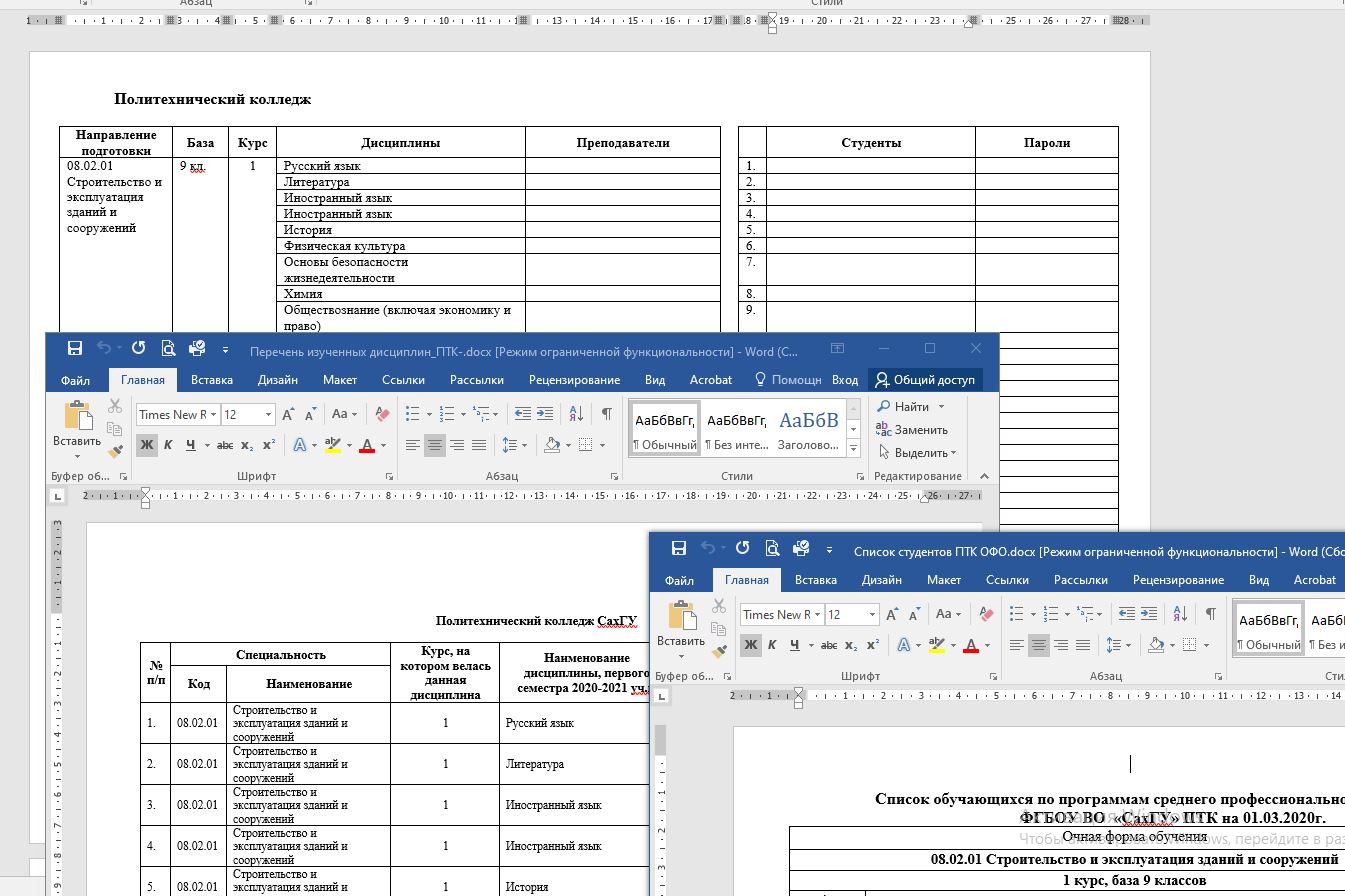 ПРИЛОЖЕНИЯ - ЭФФЕКТ ОТ ВНЕДРЕНИЯ 2 / 5
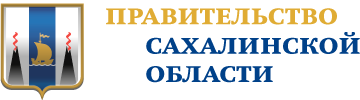 Наименование мероприятия:
Использование системы 1С-документооборот при подготовке приказов по организации и проведению анкетирования «Преподаватель глазами студентов».

Эффект от мероприятия:
Значительное сокращение временных затрат на согласование и подписание приказа.
БЫЛО:
СТАЛО:
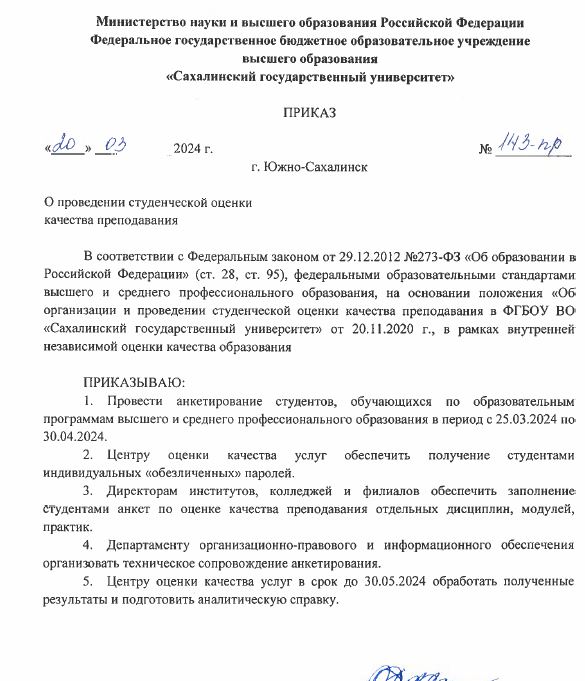 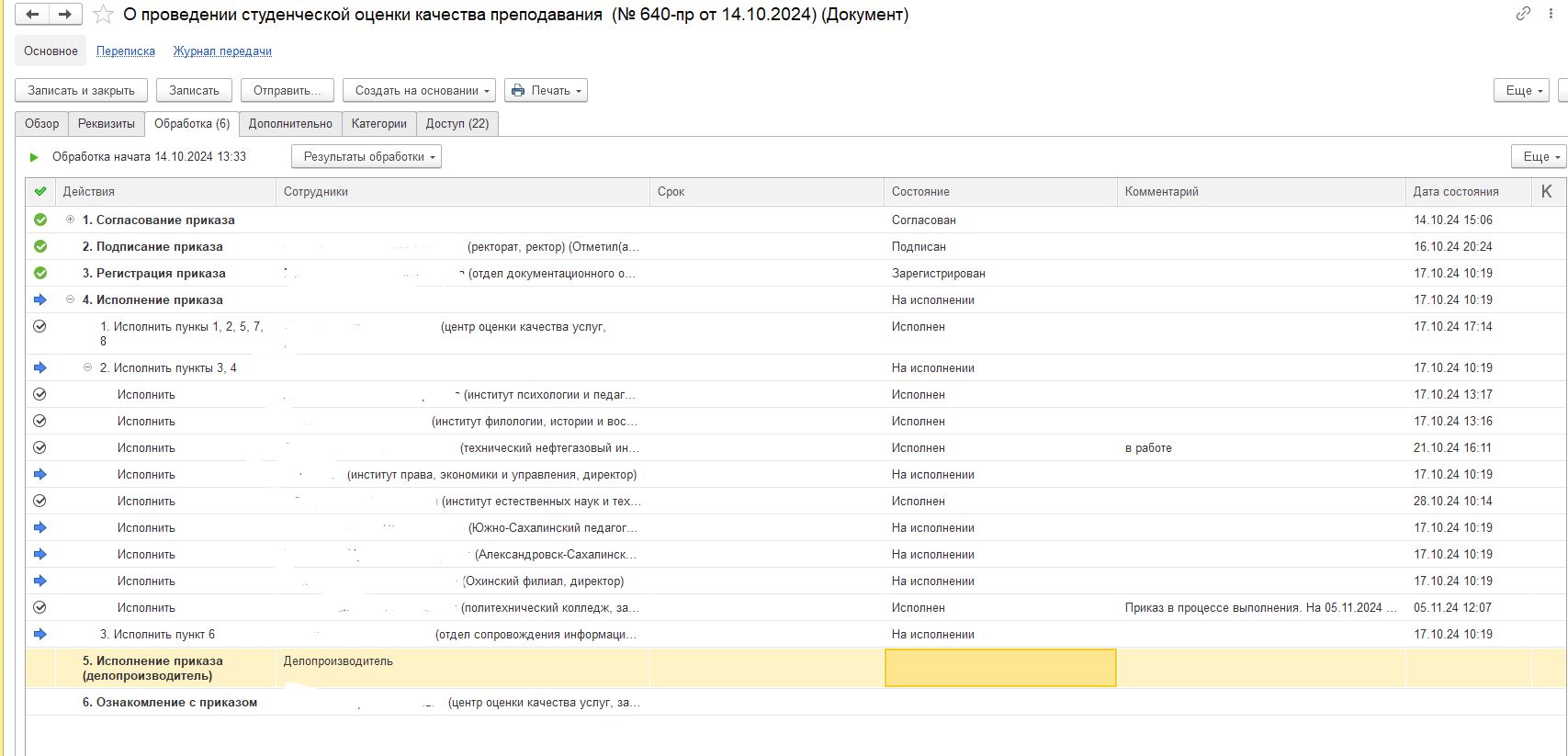 ПРИЛОЖЕНИЯ - ЭФФЕКТ ОТ ВНЕДРЕНИЯ 3 / 5
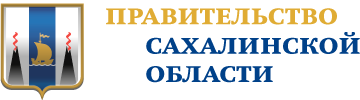 Наименование мероприятия:
Разработка алгоритма контроля активности студентов в режиме реального времени ректором и директорами институтов и колледжей.
Разработка алгоритма контроля активности студентов в режиме реального времени ректором и директорами институтов и колледжей.

Эффект от мероприятия:
Исключение из процесса сотрудников Центра оценки качества услуг. Значительное сокращение временных затрат на ожидание информации о статистике анкетирования. Возможность получать актуальные данные самостоятельно в любое удобное время.
БЫЛО:
СТАЛО:
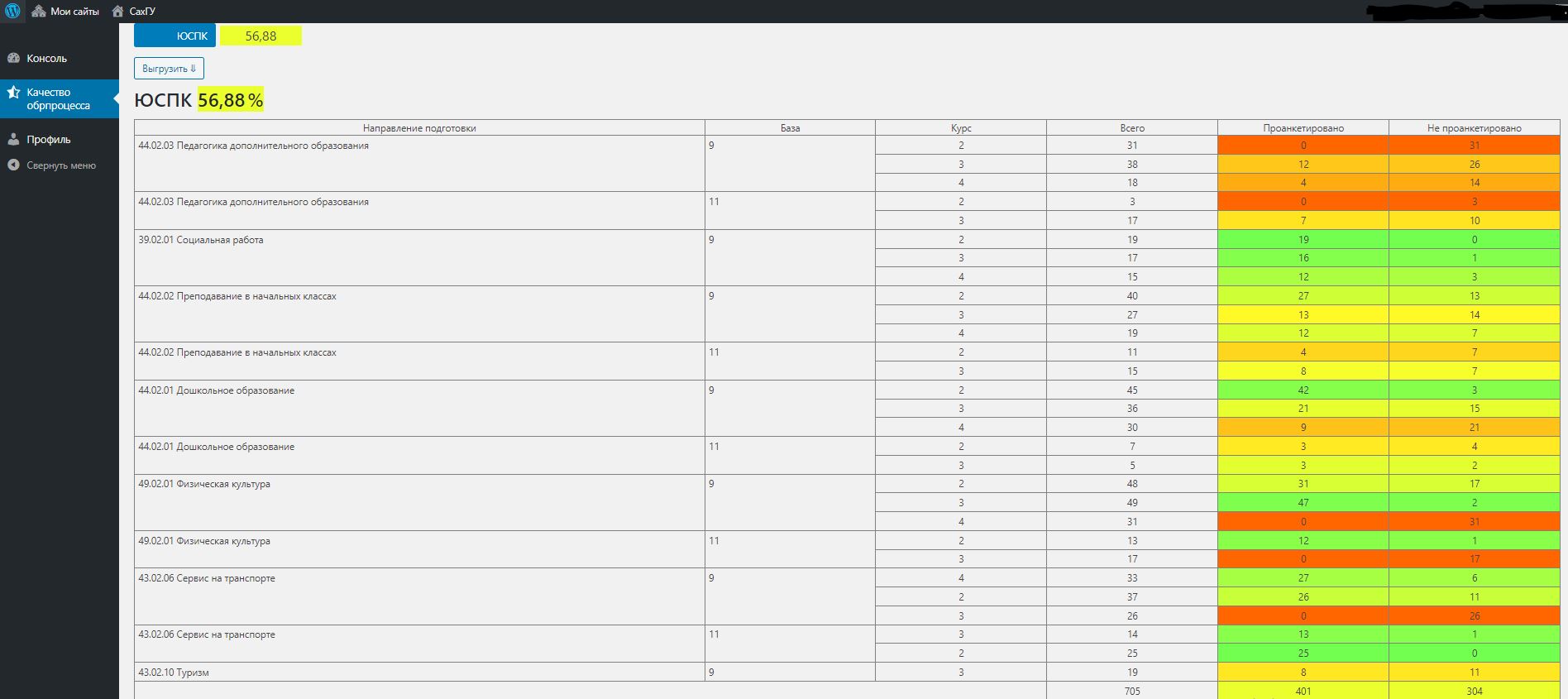 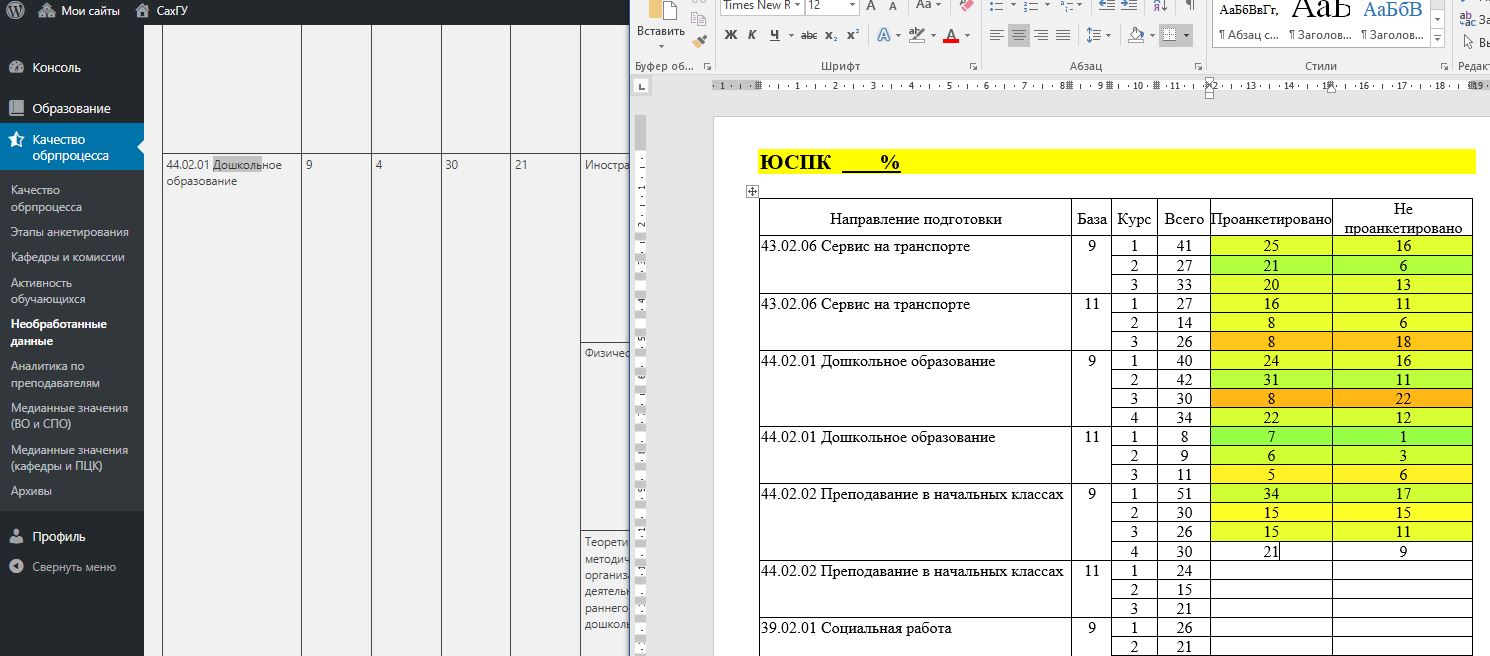 ПРИЛОЖЕНИЯ - ЭФФЕКТ ОТ ВНЕДРЕНИЯ 4 / 5
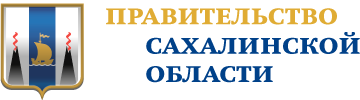 Наименование мероприятия:
Создание видеоролика с разъяснением: важности процесса анкетирования; механизма участия в анкетировании; возможности решения возникающих проблем в период анкетирования (разработка сценария).
Съемка, монтаж  и размещение видеоролика.

Эффект от мероприятия:
Отсутствие необходимости поиска времени и места для встреч со студентами. Исключение из процесса сотрудников Департамента образовательных программ и преподавателей. Появление у студентов возможности ознакомиться с информацией об анкетировании в любое удобное время. Значительное сокращение временных затрат на информирование студентов о порядке и цели анкетирования.
БЫЛО:
СТАЛО:
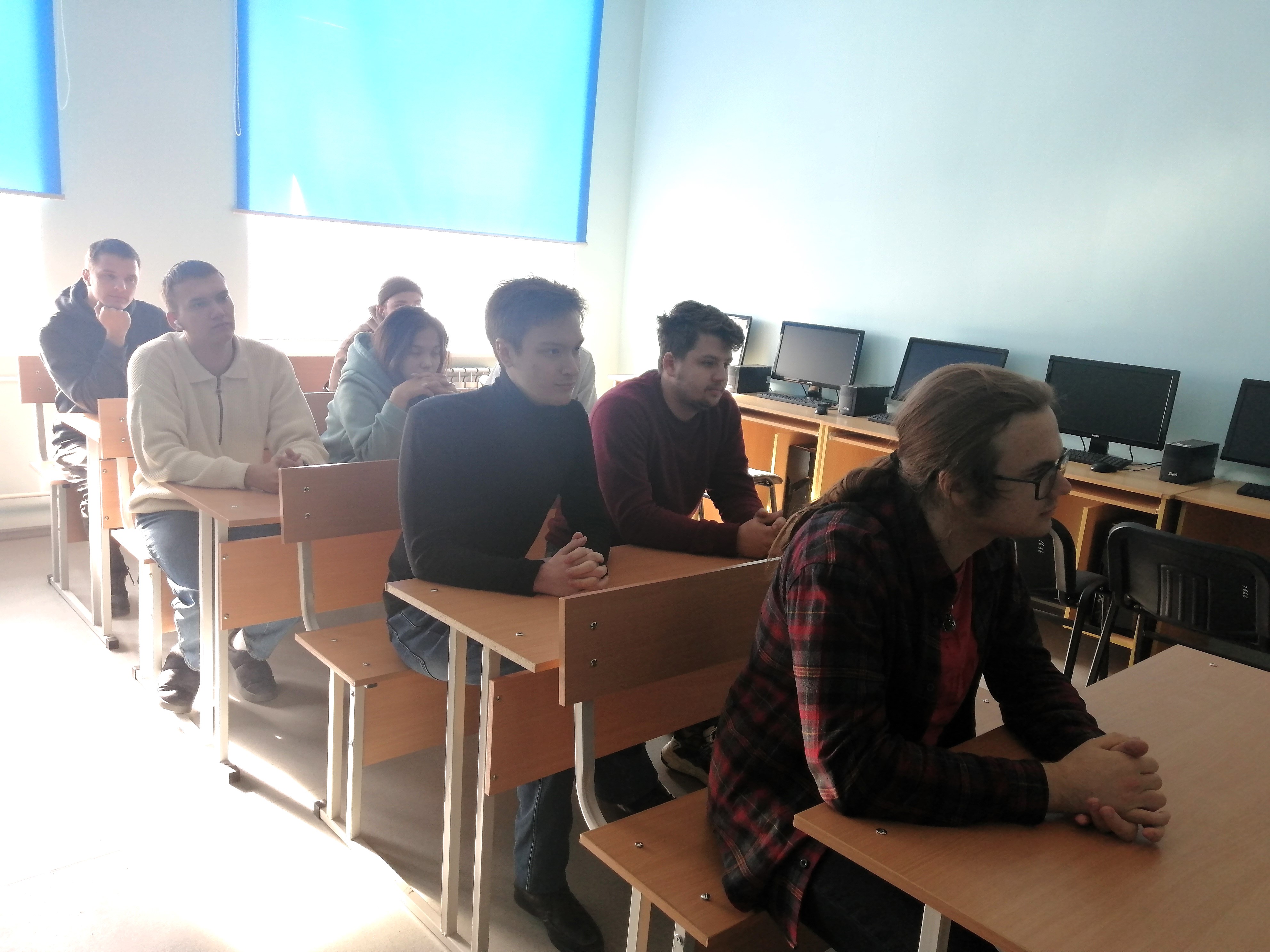 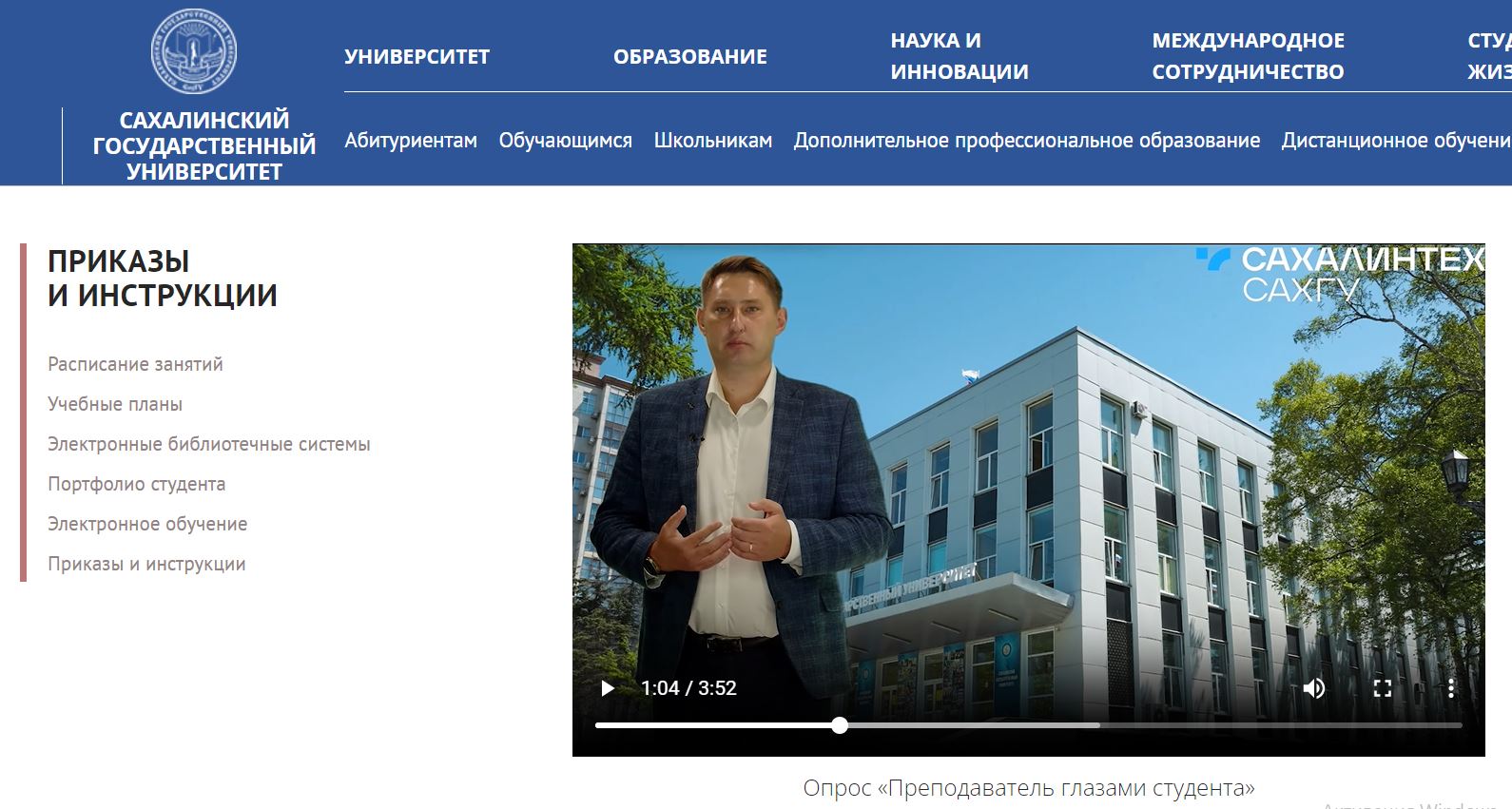 ПРИЛОЖЕНИЯ - ЭФФЕКТ ОТ ВНЕДРЕНИЯ 5 / 5
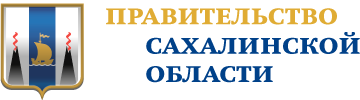 Наименование мероприятия:
Разработка алгоритма получения статистических результатов (количество проанкетировавшихся студентов в разрезе структурных подразделений,  направлений подготовки, специальностей, курсов).
Разработка модуля программного обеспечения  автоматизированной обработки статистических данных

Эффект от мероприятия:
Автоматическая визуализация промежуточных результатов анкетирования. Возможность получать актуальные данные в любое удобное время.
БЫЛО:
СТАЛО:
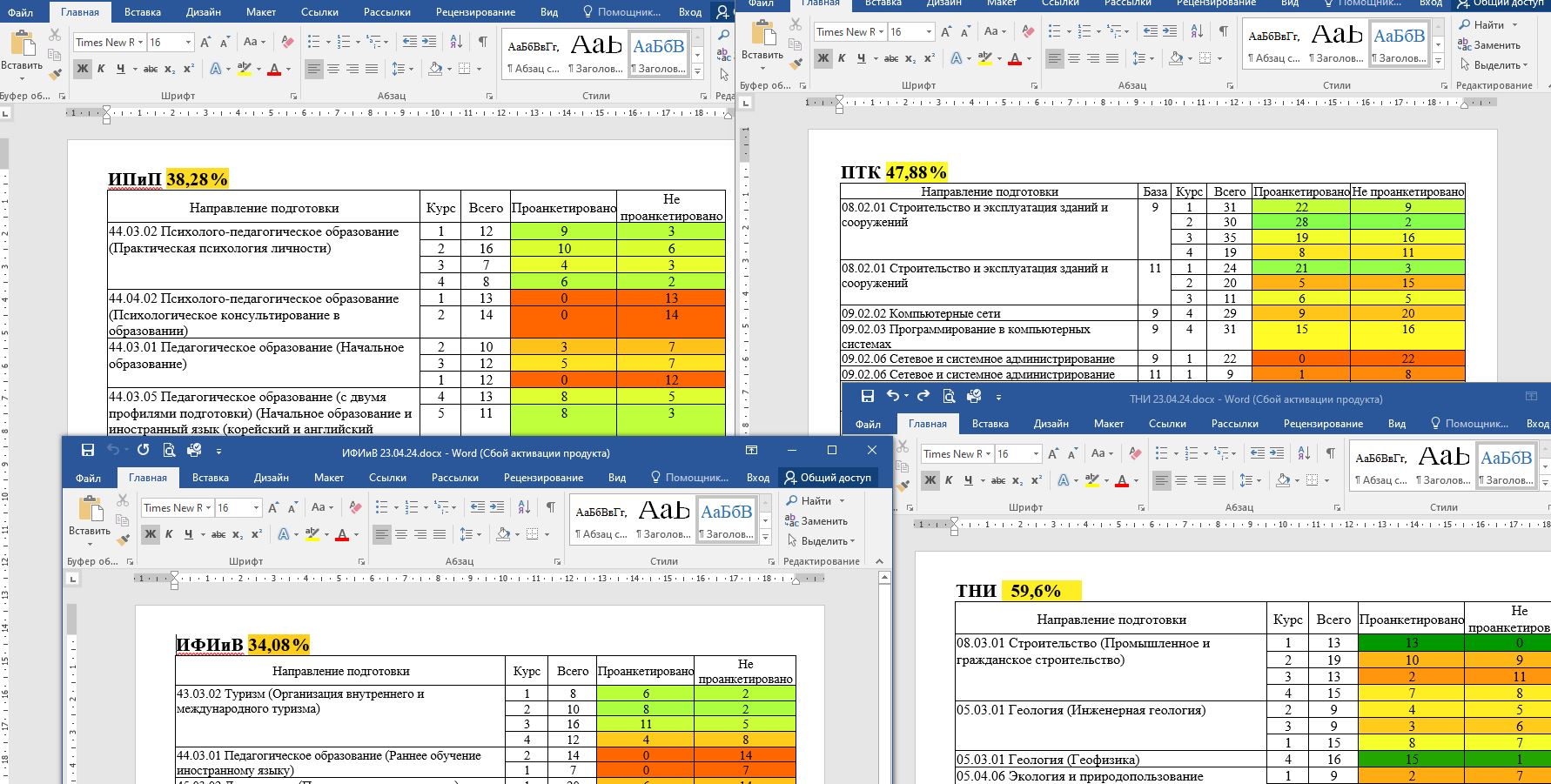 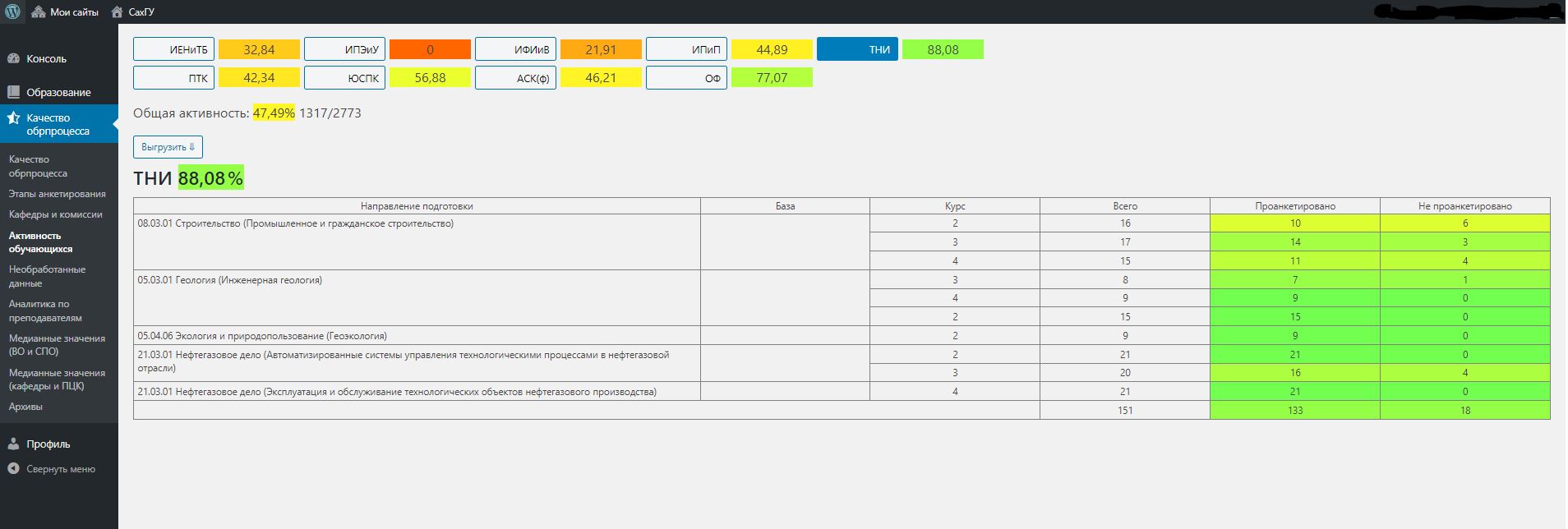